Министерство общего и профессионального образования Свердловской областиГАПОУ СО «Красноуральский многопрофильный техникум»  заочно- Дистанционный конкурсПУТЬ К УСПЕХУПрезентация«МОЯ ПРОФЕССИЯ»
Выполнил - Ибрагимов Александр Рамизович, группа 25
Руководитель - Казакова Светлана Ивановна

 
 Красноуральск 2016
Я только начинаю осваивать свою профессию, поэтому не смогу сказать что-то новое для тех, кто уже успел освоить ее, но я постараюсь популярно разъяснить ее суть для тех, кто с ней не знаком , и для тех, кто мало про нее знает.
Итак, я студент второго курса . Моя специальность 
– «Организация перевозок и управление на транспорте». 
В широком понимании я обучаюсь логистике, про нее и пойдет речь.
В чем суть этой профессии?
Если говорить максимально коротко и емко – то в экономии  средств  и ресурсов.
Логист – это работник (чаще всего на предприятии), который должен грамотно распоряжаться ресурсами, чтобы  затраты на хранение или перевозку были как можно меньше.
Это действительно важно?
Еще в середине 20 века профессии «логист», в современном понимании этого слова, не было.     Неужели за это время что-то сильно изменилось? -ДА
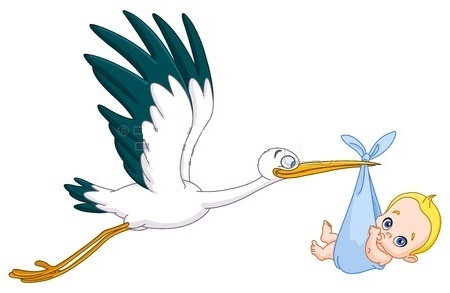 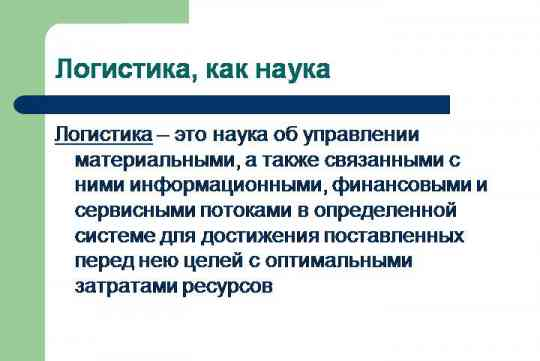 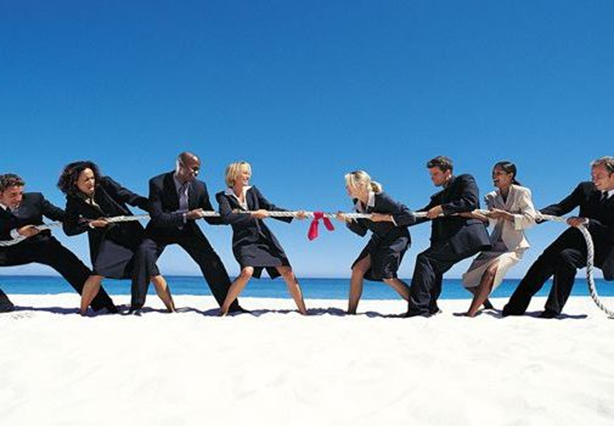 +                                 =
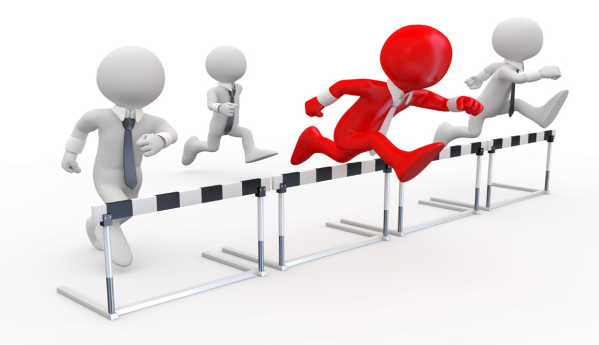 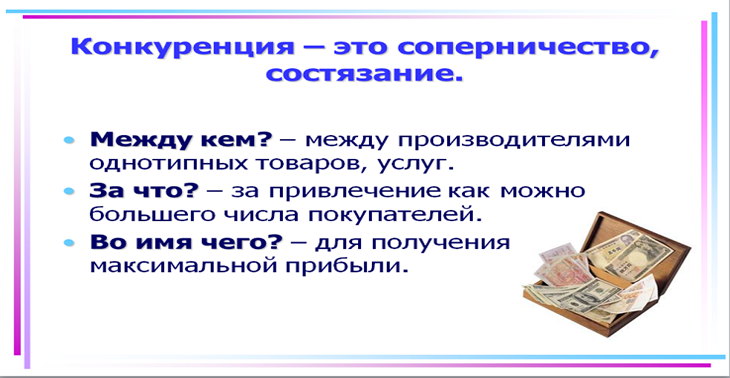 Выиграет тот, у кого меньше логистических издержек, кто может позволить себе гибкую ценовую политику
Бурный рост производства после Второй мировой войны
ПРИМЕРЫ
Для того, чтобы наглядно показать, насколько важна роль логиста, я подготовил несколько примеров.
Первый пример (Смотри следующий слайд)
Есть Стартовая Точка (СТ) и Конечная Точка (КТ), а еще три точки на маршруте- А, Б, В. 
Нужно проехать из СТ в КТ, и заехать во все три точки А, Б и В. Сделать это можно несколькими путями.
СИНИЙ ПУТЬ = 1050 км
Б
КТ
250
ЗЕЛЕНЫЙ ПУТЬ = 1500 км
РАЗНИЦА = 450 км
200
450
Синий путь я проложил 
по правилам логистики, 
а вот зеленый – не задумываясь, 
как захотел.
Теперь представьте, что 
расстояния между точками,
указанными в километрах,
это  лишние 450 км.
200
А
450
В
200
СТ
600
Следующий пример показывает,  как важно выбрать  способ размещения груза . 
На следующем слайде вы увидите три способа погрузки ящиков. Для каждого способа указано, сколько места от общего свободного пространства занимают ящики в процентах, и сколько конкретно этих  ящиков может поместиться на грузовой платформе или в контейнере.
1 .    Так грузит большинство 
компаний
2 .    Так – более продвинутые компании
3 .   Это – большая редкость
79% от  полезного объема 
288 ящиков
87% от полезного объема  
320 ящиков
94% от полезного объема
344 ящика
Разница при 79%
Между 1-2
= 29 ящиков
Разумеется, это очень условный пример, так как 3 способом грузить не всегда выгодно просто потому ,что это сложнее, и, кроме того, вы потратите больше времени на погрузку
Между 1-3  =54 ящика
Поэтому  логисту нужно всегда понимать, какие именно действия  нужно осуществлять для сокращения логистических издержек. Придется  рассчитывать и сравнивать множество вариантов  и на основании анализа принимать решение .  На помощь логисту приходят компьютерные программы, позволяющие  в разы увеличить число возможных  вариантов , но в любом случае решение принимает  ЧЕЛОВЕК.
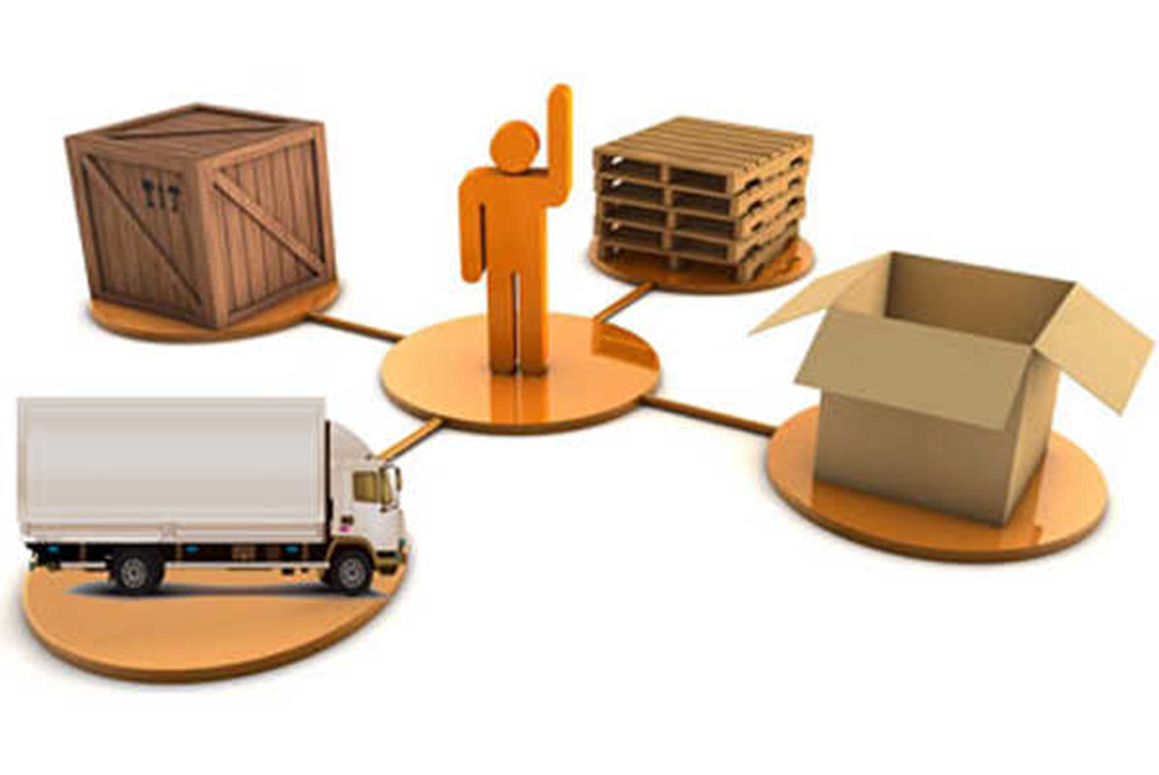 Корни
АНТУАН АНРИ ЖОМИНИ
Этот человек создал современную логистику. До него она была в Древней Греции, но была связана с математикой, а еще была логистика в Византии, но там логистами были люди, которые распоряжались налогами.
Антуан же был успешным военачальником, и он решил, что ему нужны специалисты, которые бы рассчитывали, как наиболее быстро можно передвинуть войска в нужную точку, какими маршрутами отправлять провизию и амуницию, и после его успехов логистика стала распространятся. В 20 веке это заметили многие предприниматели, которые поспособствовали распространению логистики за пределы военной сферы. И сделали это очень успешно, надо сказать – именно в двадцатом веке промышленники стали зарабатывать огромные суммы денег, а промышленность стала развиваться бурными темпами, и логистика в этом приняла активное участие.
современность
Задачи и ПЕРСПЕКТИВЫ
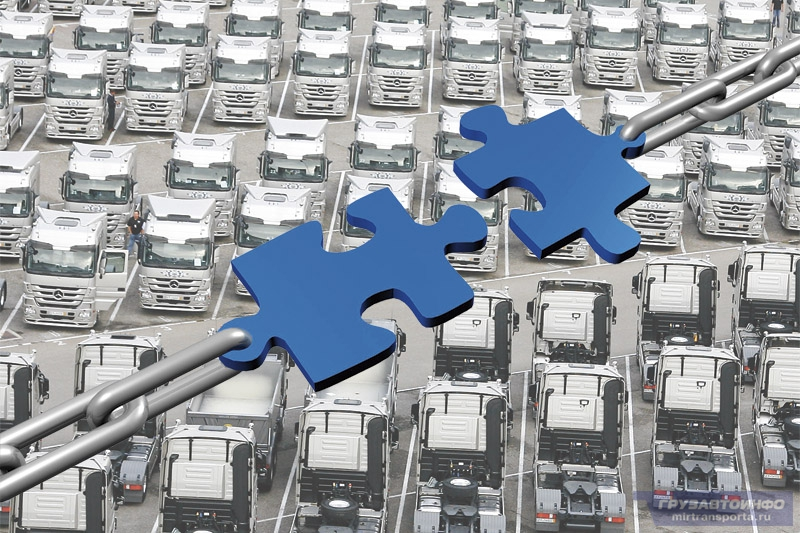 1. Освоить виды деятельности по ФГОС ( Федеральному государственному образовательному стандарту) 23.02.01

 Организация перевозочного процесса (автомобильный транспорт).
Организация сервисного обслуживания на транспорте (автомобильном).
 Организация транспортно-логистической деятельности (на автомобильном транспорте).
 Выполнение работ по одной или нескольким профессиям рабочих, должностям служащих

2.Настроиться на то , что придется постоянно учиться , профессионально совершенствоваться

3.Получить диплом по специальности , квалификация  «техник» 
(лучше красный)
4. Подумать о повышении уровня образования
Где работает специалист в области логистики?
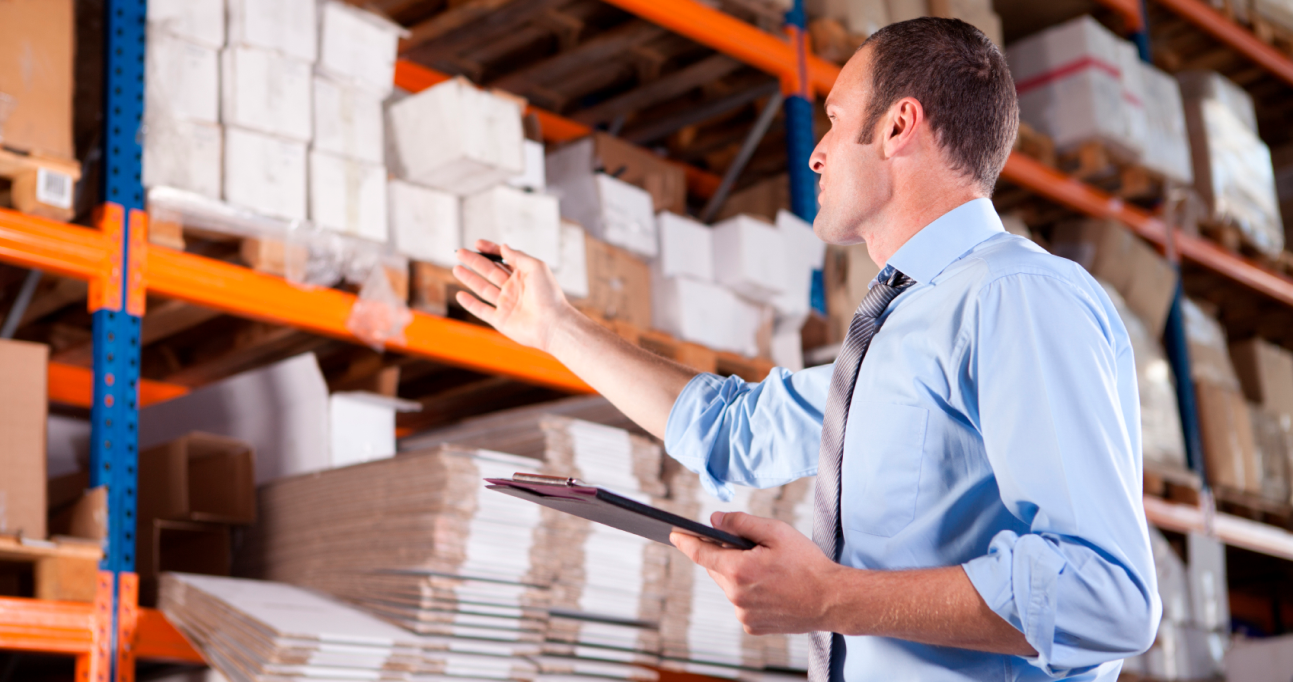 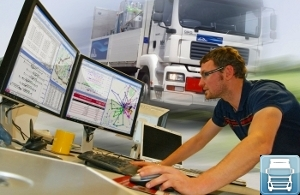 Логистика  стремительно развивается. На данном этапе развития  идет ее становление как науки. Появляются новые концепции , новые походы к решению транспортных задач . Различные виды транспорта конкурируют между собой , но нельзя отдать предпочтение какому-либо одному – железнодорожному ,автомобильному или воздушному. У каждого вида транспорта свои преимущества и недостатки. Учитывая это, на арену выходят интермодальные перевозки и бесперегрузочные технологии. Все они подчинены одной цели -сокращение логистических  издержек.     Но не стоит при этом забывать , что нельзя оценить сколько стоит безопасность перевозки, сохранение природных ресурсов для потомков и человеческие жизни. Поэтому специалисты в области логистики должны руководствоваться большим количеством законодательных актов, правил и, конечно, здравым смыслом .
Итоги
Итак, я слишком много говорил о деньгах и выгоде. Это не самое главное, что интересует меня в жизни, у меня много увлечений и радостей, которые не  связаны с получением денег.
     
 Я не смогу гордится  тем, что я спасаю чьи-то жизни, как врачи  или  пожарные, что сею вечное , доброе, как педагоги.    
НО
Но, вместе с тем, я буду горд, если стану специалистом с большой буквы.
Я уже говорил про большую ответственность, но вместе с тем, работая, вы понимаете, какую роль вы играете для предприятия, насколько важна ваша работа, насколько важны сами вы. И именно это и способно вызвать чувство гордости за себя и за свою профессию. Это неотъемлемая часть вашей работы, возможность гордиться за то, что вы делаете, видя на практике, как много вы значите.
 Это одна из составляющих , без которой я просто не вижу смысла в любой работе.
Большое спасибо за внимание.